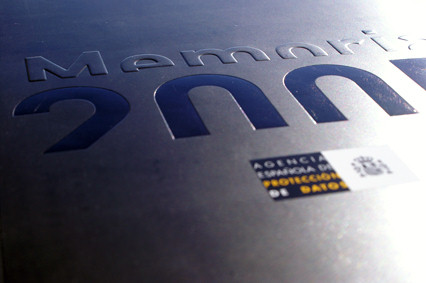 El Reglamento Europeo de Protección de Datos. Principales novedades
 Seminario RIPD  
 Montevideo  -Nov. 2016
Mar España Martí 
Directora 
Agencia Española de Protección de Datos

Modelo de protección basado en  

Plena armonización 

Mayor control para los interesados

Responsabilidad proactiva de responsables 

Flexibilidad 

	Cooperación
Armonización
El RGPD implica  
Marco legal unificado en la UE
Directamente aplicable  No precisa trasposición 
Desplazamiento de las normas nacionales

Pero EEMM pueden actuar  
En definición de conceptos
En determinación de condiciones de tratamiento
Sobre la base de habilitaciones explícitas o implícitas
Control de los interesados
Mejor definición de consentimiento  
“Inequívoco”  Manifestaciones o acciones afirmativas claras

Información y transparencia 

“Derecho al olvido” 

Derecho a la portabilidad

Derecho a la limitación de tratamiento

Cambio en el derecho de oposición
Responsabilidad proactiva
El Reglamento prevé que los responsables, aplicarán las medidas técnicas y organizativas apropiadas para garantizar y estar en condiciones de demostrar que el tratamiento de datos personales se lleva a cabo de conformidad con el presente Reglamento. Tales medidas se revisarán y actualizarán cuando sea necesario

En otros términos  el Reglamento 
No se concentra en cómo reaccionar ante incumplimientos
Incluye obligaciones dirigidas a facilitar el cumplimiento y evitar o paliar infracciones

La no existencia de estas medidas es sancionable
Responsabilidad proactiva
Tipos de medidas

Mantener registro de tratamientos 
Aplicar medidas de seguridad adecuadas
Medidas de Protección de Datos desde el Diseño 
Medidas de Protección de Datos por Defecto 
Llevar a cabo Evaluaciones de Impacto
Autorización previa o consultas previas con APD
Designación Delegado Protección de Datos (DPD)
Notificación de Quiebras de Seguridad
Códigos de conducta y esquemas de certificación
Responsabilidad proactiva
Medidas aplicables en función del riesgo para los derechos y libertades de los interesados” 
Alto riesgo vs. riesgo estándar
El riesgo como criterio de ponderación 
El caso de la notificación de quiebras de seguridad

Reto  Determinación del nivel de riesgo

Nuevo enfoque de supervisión  Más fluidez en el análisis
Supervisión
APD con poderes reforzados y armonizados 

Mecanismos para asistencia mutua, cooperación y búsqueda de la coherencia

Refuerzo del papel del Comité Europeo de Protección de Datos

Pero  
Compleja sistema de “Ventanilla única”
Compleja regulación del sistema de sanciones
“Ventanilla única”
Todas las APD son competentes  para supervisar la aplicación del Reglamento en el territorio de sus EEMM, incluyendo cuando las personas en su territorio están afectadas por el tratamiento

Autoridad líder   La del EM de “establecimiento principal”

Casos de relevancia transfronteriza menor o puramente nacionales  Decisión de autoridades nacionales 

Si la APD líder y las APD nacionales alcanzan consenso en un caso, la APD líder o las APD afectadas tomarán las medidas necesarias ante el establecimiento principal del responsible o encargado o frente a los interesados

Exceptcionalmente, si no alcanzan acuerdo, la cuestión será resuelta por el CEPD
Sanciones
Aspecto positivo  
Poderes armonizados para las APD

No suficiente claridad en  
Definición de infracciones 
Cuantía de las sanciones 
Naturaleza de las medidas alternativas o acumulativas a las sanciones económicas (advertencias, apercibimientos, órdenes…)
¡Gracias por su atención!





www.agpd.es